1
Boards Self Reflection 
through the lens of
LAOS
A Practical Approach
Jacqui Dillon
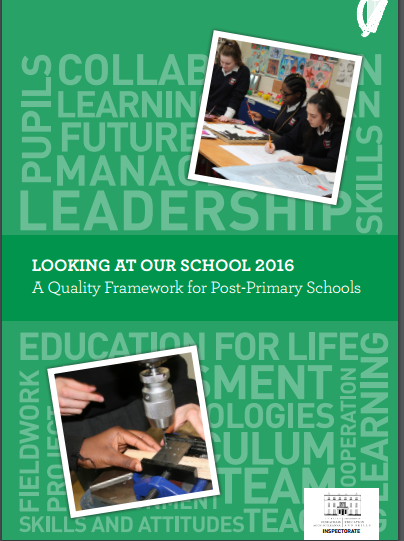 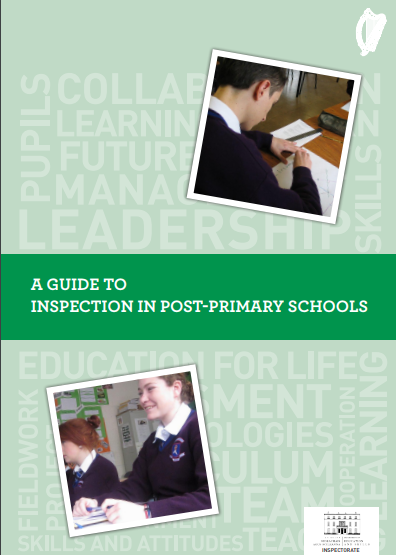 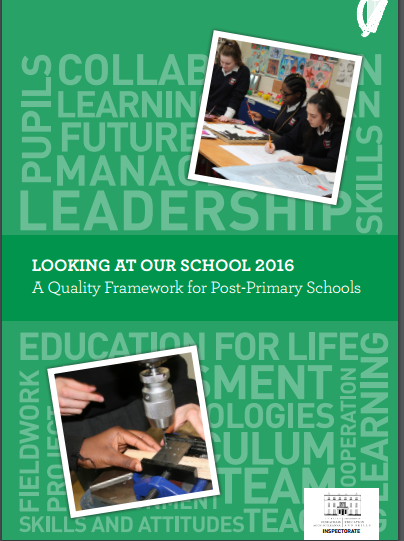 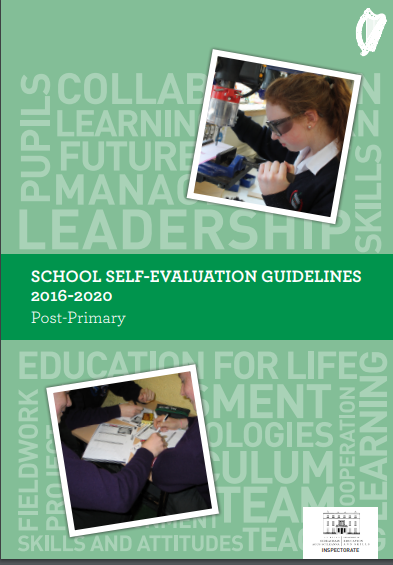 Looking at Our School 2016A Quality Framework for Post-Primary SchoolsA tool to support reflection, self-review and evaluation
2
[Speaker Notes: LAOS Is the framework – SSE is the process 
Engage in the process – refer to the framework in everything we do in schools 
Any circular / initiative that comes in to schools – refer it to LAOS

In terms of managing change – this framework gives us the platform – it gives us the points for reflection and improvement – and we use the SSE process – those 5 steps to do this
Its about strategic planning - 


New language for schools – new language for boards
LASO – SSE – Middle Management – Domains – standards – dimensions - 
The language of pedagogy that’s now coming from JCT & Leaving Cert Review – Learning Intentions – Success criteria  - cluster meetings 

Use LAOS AS A GUIDE TO HELP US 
Take an aspect – have it as a priority – feed it into our sse process – use it to reflect – to imrove – to move the school forward – use this same process with Boards – self reflection – identify the standard in LAOS – make it happen – will show you how this can be done today]
Developing a quality framework for schools
Teaching &    Learning
What is in Looking at Our School 2016?

A quality framework for schools
A basic conceptual structure

A set of clear, definable standards in two dimensions: 
teaching and learning
leadership and management
Leadership & Management
[Speaker Notes: Focuses on the practices that experience and research indicate are most effective in providing (and leading) high quality education and ultimately in improving student outcomes]
Developing a quality framework for schools
Why? 
One set of standards for a range of functions 
To bring consistency – shared understanding of what effective teaching, learning, leadership and management practices look like
 Common language
To avoid duplication – for teachers, school leaders, management, patrons, inspectors, providers of ITE and CPD
To inform SSE and external evaluation
To be used selectively by professionals - not an inflexible checklist
Dimension
LAOS
Domain
Teaching and learning; leadership and management
Standard
4 Teaching and learning; 4 leadership and management
Statement of Practice
4x4 Teaching and learning; 4x4 leadership and management
Effective practice and highly effective practice
[Speaker Notes: Laos
This is the basis for all inspections
Sse is a process
Laos is the quality framework

USE THIS AT STAFF LEVEL TO GET THE LANGUAGE

2 DIMENSUIONS
4 DOMAINS WITH EACH HAVING 4 STANDARDS
STATEMENTS
EFFECTIVE AND HIGHLY EFFECTIVE PRACTICE
COULD HAVE THIS AS A ONE PAGER FOR STAFF

The quality framework refers generally to school leaders, and more specifically to school patrons, boards of management, principals and deputy principals, as appropriate. The quality framework is set out below]
What’s involved in leading and managing a school?
Four domains, each with four standards
Establish an orderly, secure and healthy learning environment and maintain it through effective communication
Leading learning and teaching
Managing the organisation
Leading school development
Developing leadership capacity
Lead the school’s engagement in a continuous process of 
self-evaluation
Empower staff to take on and carry out leadership roles
[Speaker Notes: THE STATEMENTS OF PRACTICE For each standard, statements of practice are given at two levels – 
statements of effective practice 
statements of highly effective practice. 

The statements of effective practice describe practices operating at a competent and effective level. The statements of highly effective practice describe very effective and successful practices. The statements at the two levels differ in varying ways; some explanations and examples are given below.]
It is a healthy sign of an organisation if it can engage in an honest analysis and review of its effectiveness in the achievement of its aims and objectivesKavanagh et al
Many boards of management have chosen to place School Self-Evaluation as a standing agenda item at all board meetings
Chief Inspectors Report
[Speaker Notes: WE ARE CONSTANTLY REVIEWING – THIS IS A HEALTHY SIGH

THIS ISINT EASY STUFF WITH STAFF
COS WHAT TEACHERS LIKE IS ROUTINE PROCESSES, IMPT THAT WE DON’T TRY AND CHANGE EVERYTHING AT ONE TIME, TEACHERS CAN ONLY COPE WITH ONE THING

Part of this sse process is Board Self Evaluation]
- engaging in reflective enquiry on the work of the Board

A Boards self evaluation process should address the following key questions with regard to an aspect or aspects of its work:
How well are we doing?
How do we know?
How can we find out more?
What are our strengths?
What are our areas for improvement?
How can we improve?
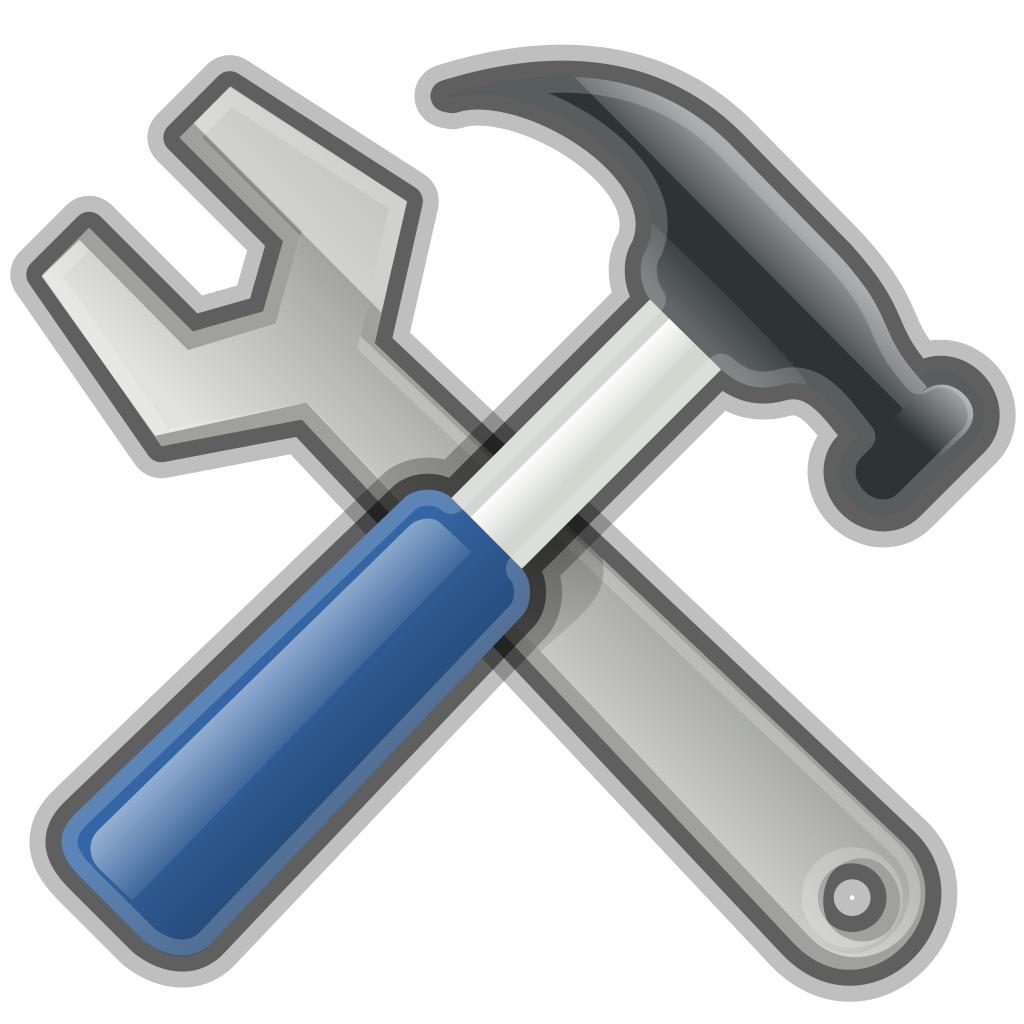 8
[Speaker Notes: - an evidence-based approach  - gathering information  - making judgements to bring about improvements.]
A task for discussion…
Think about 
your own school and the objectives for enhancing the role of the Board
Reflect on: 
What elements of the framework refer directly to the Board? 
 How might you begin to introduce the Quality Framework?
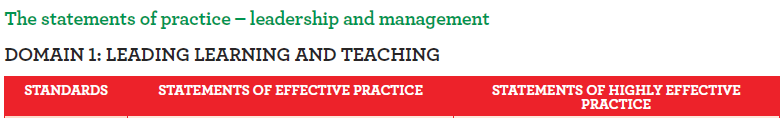 10
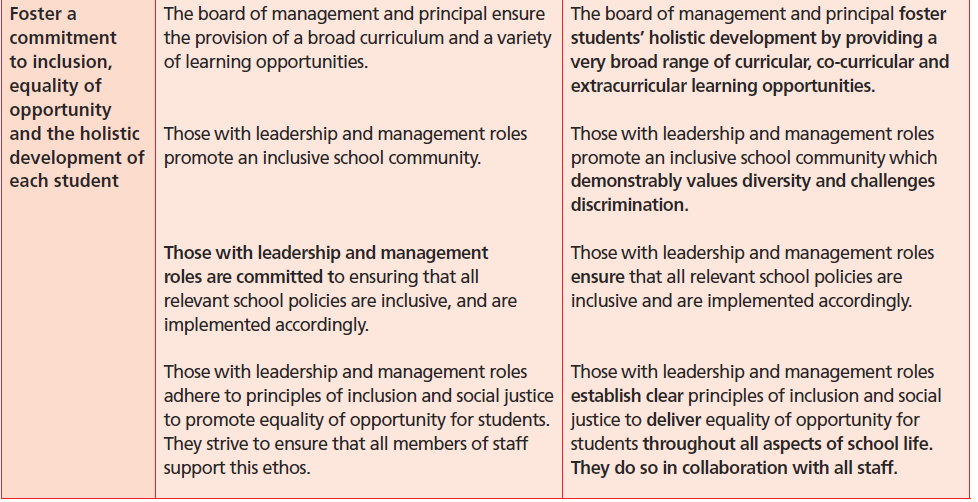 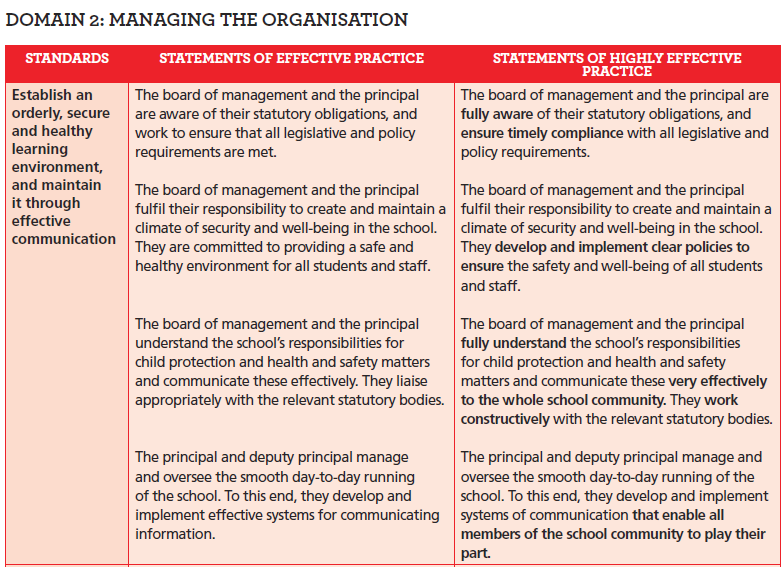 11
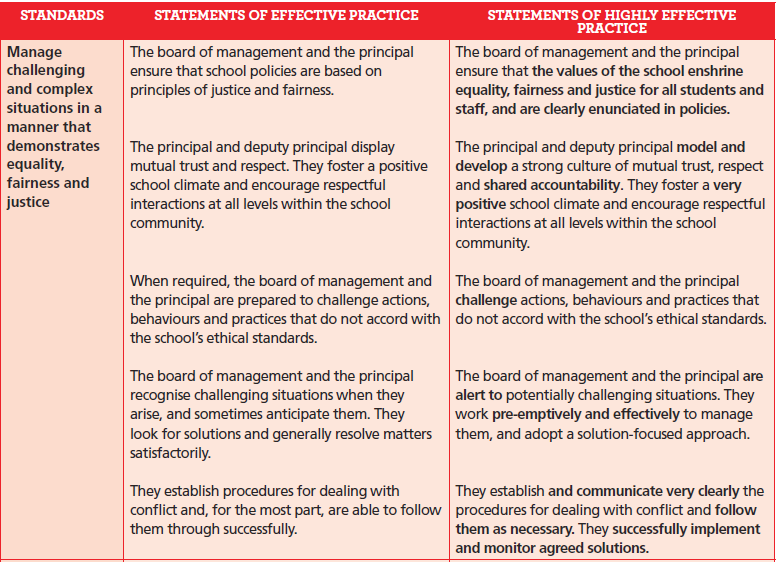 12
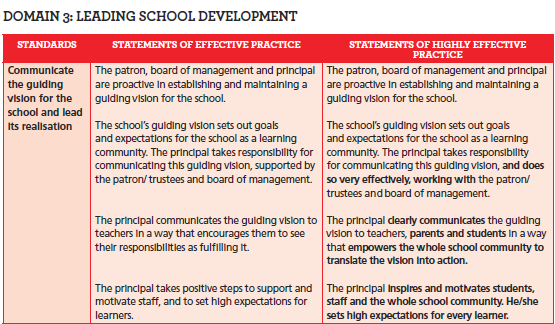 13
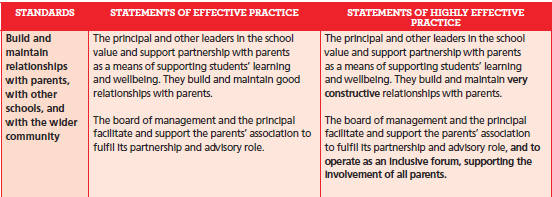 14
Board of Management 		Self Review Toolkit
[Speaker Notes: This self reflective questionnaire is based around the questions asked of boards during MLLs]
Three key areas for development in the year ahead: 
______________________
______________________ 
______________________
[Speaker Notes: CP Inspections – being rolled out
E types 
During an Incidental – teacher asked 1. What is their role   2. Who is the DLP   3.]
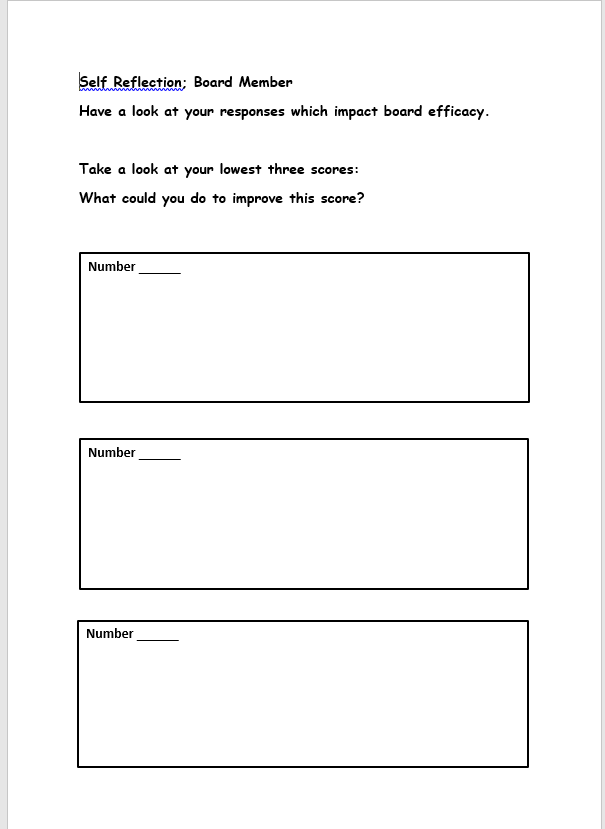 Go through the relevant standards with the Board in LAOS  or Use Checklist

Agree on one standard and examine their statements of effective / highly effective practice

 Ask the Board members to do a TPS 

 Feedback: Record on the flipchart paper how the Board members (on how they can be more effective & what support they would need to achieve this) 

Discuss a possible strategy to support the Board move from effective to highly effective practice referenced in one of the statements

 Add this process to the SIP as part of the SSE process
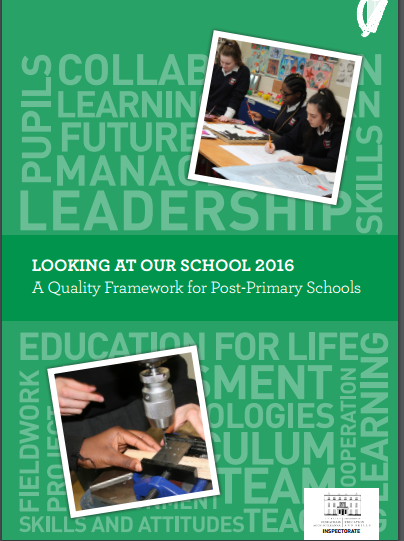 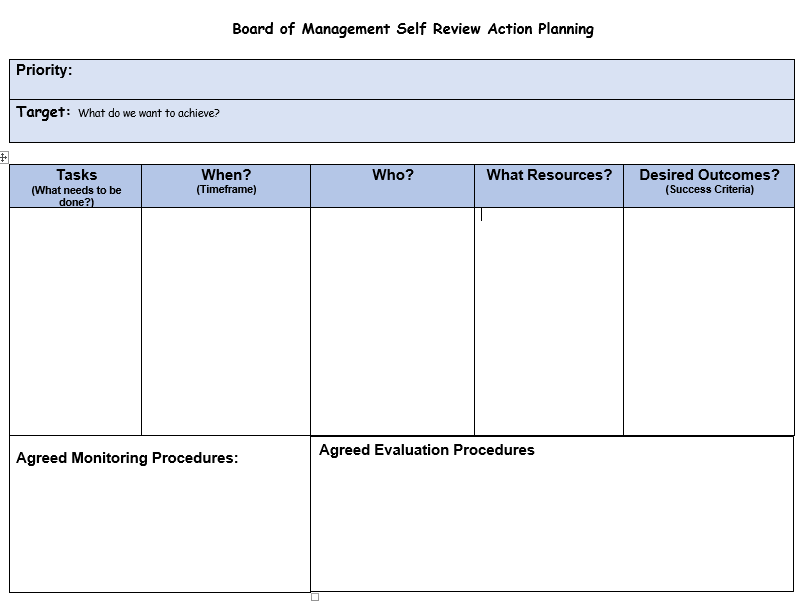 20
[Speaker Notes: Action plans        sdpi.ie]
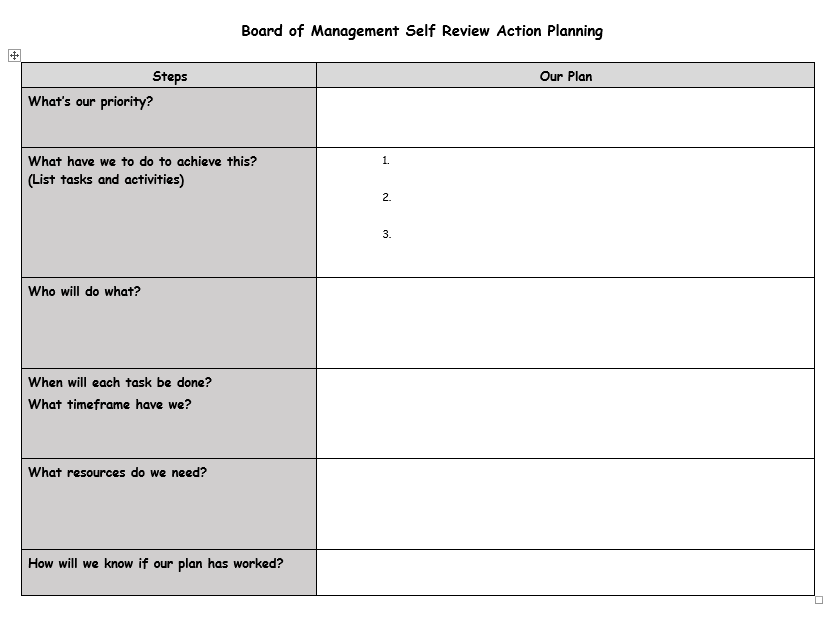 21
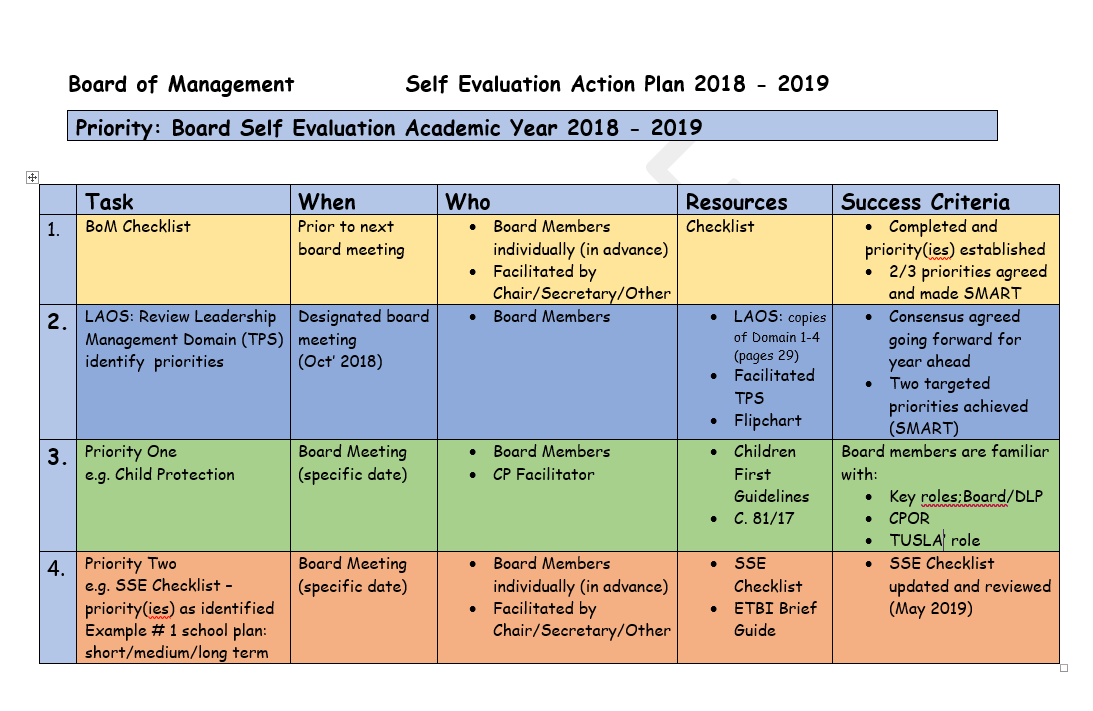 22
SSE The 6-step Process
Identify Priority
 Evidence – the why
 Action plan – the what
 Set target(s)
 Record all (SIP) 
 Review/evaluate progress (SSE)
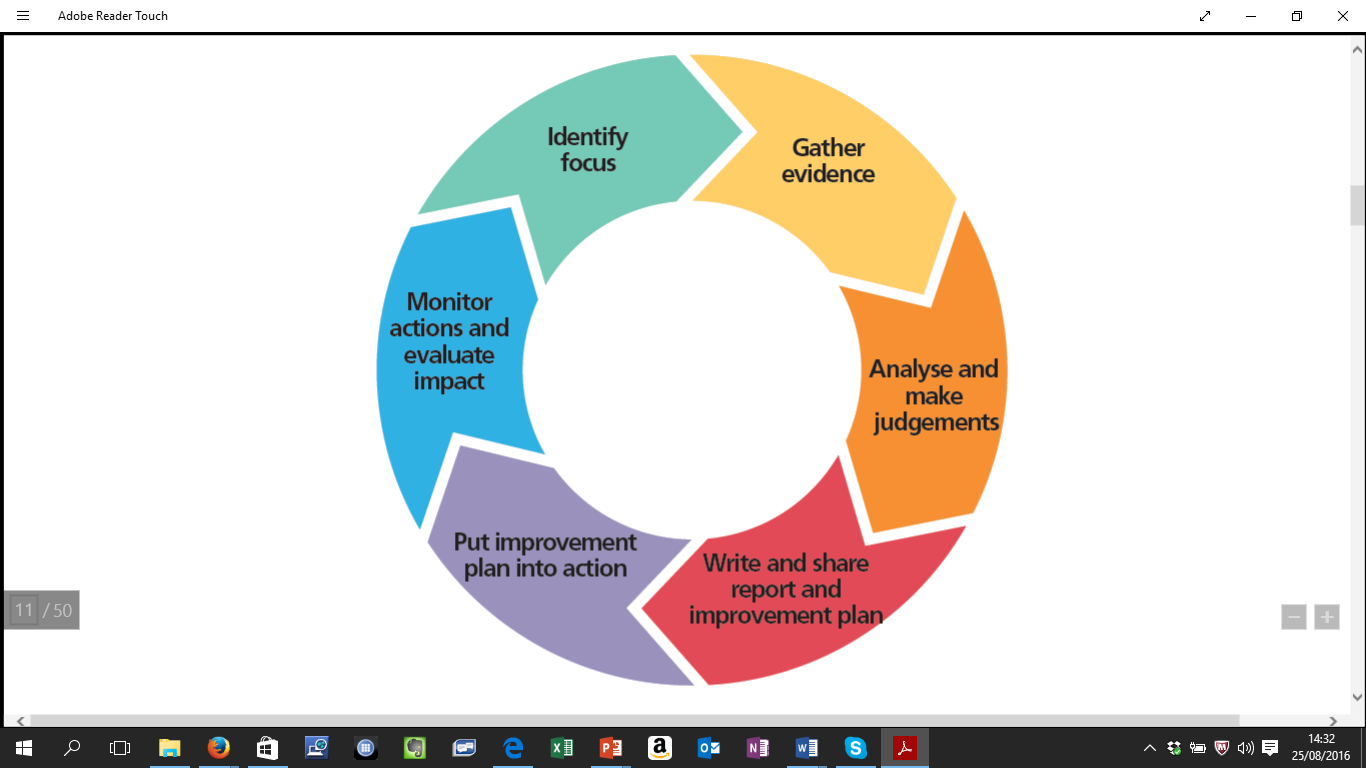 [Speaker Notes: 6 STEP PROCESS
BE ABLE TO ARTICULATE THIS]
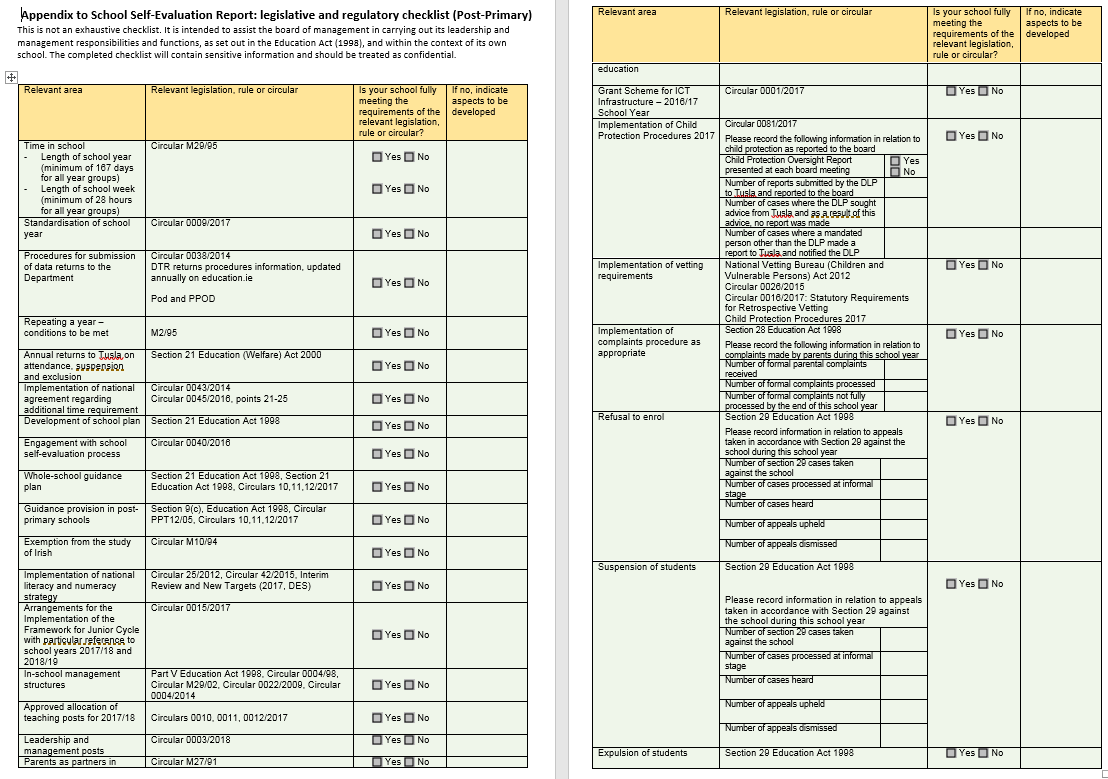 24
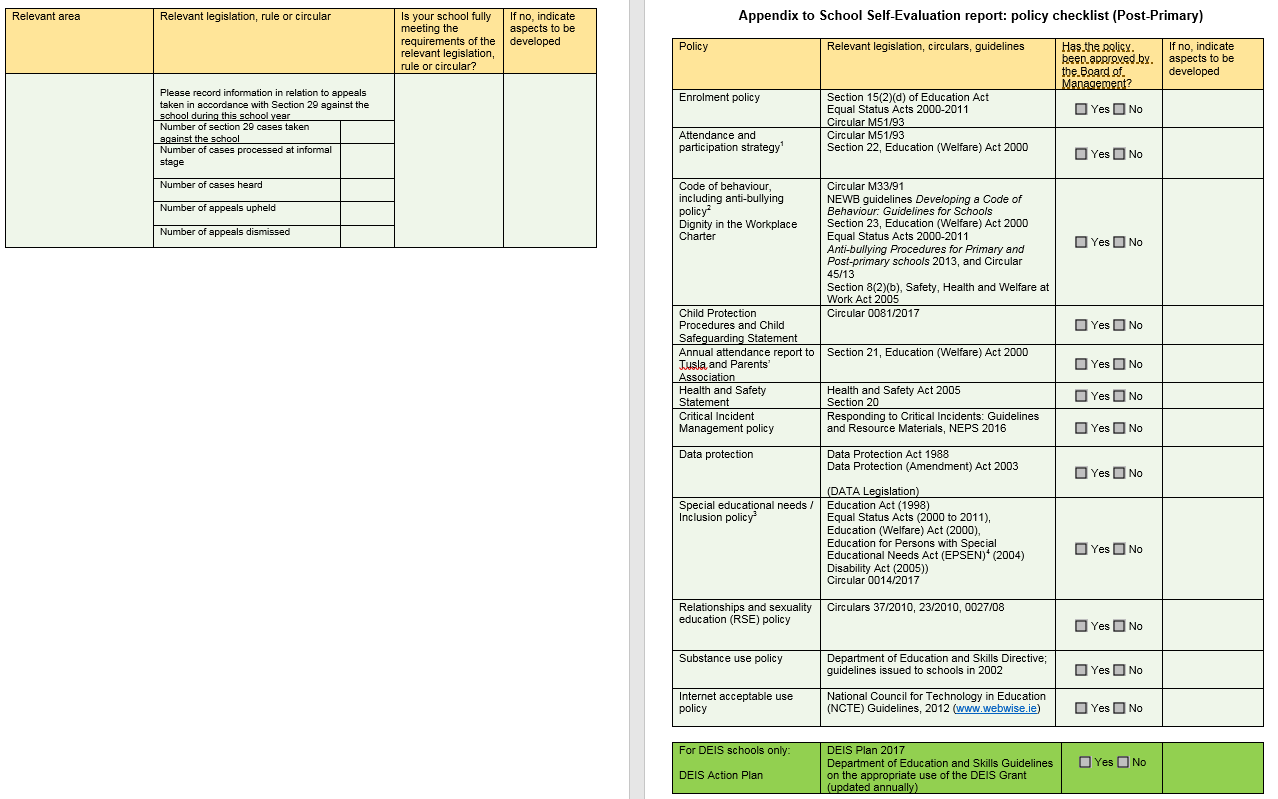 25
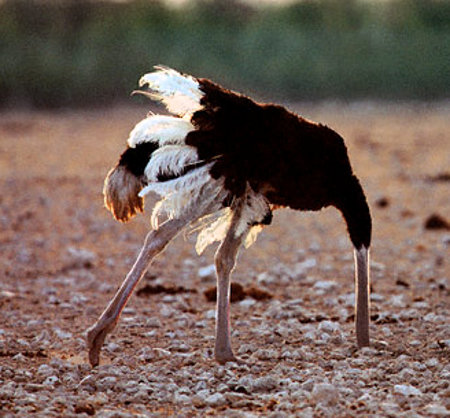 [Speaker Notes: Boards cannot claim ignorance – all members need to be fully engaged with the process.  There is both an individual ad collective responsibility to engage with the role and be aware of -  at the very least  - what that responsibility / accountability involves]